Tabletop Torsion Device
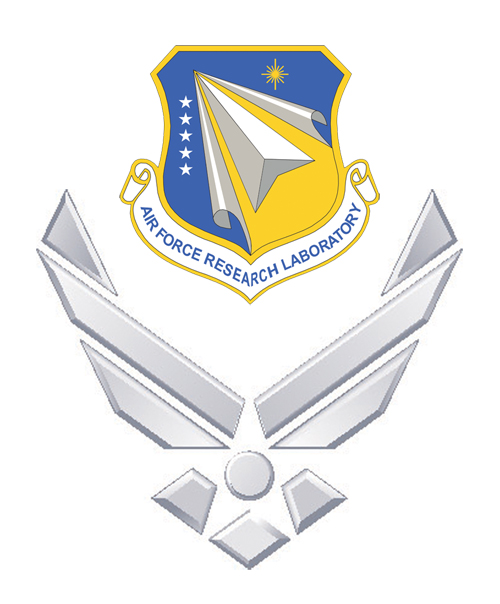 Design Review I
By: Brendan Keane, Logan McCall, Reggie Scott, Mark Swain
Instructor: Dr. Nikhil Gupta
Sponsor: Mr. Philip Flater (Munitions Directorate Eglin AFB)	    Advisor: Dr. Simone Hruda
Overview
Background with Constraints
DIC 
Design Overview
Current Status of Components
Budget
Plan of Action
Conclusion
Brendan Keane
Background with Constraints
Existing test hardware at Eglin AFB is not well-suited for characterizing relatively-small test samples that have been fabricated from plate or bar stock
Maximum torque output: 100Nm
Machine must fit in an area (footprint) of 1m2
Monotonic(one direction) free-end torsion loading 
If possible add cyclic
Axial 1 DoF
Compatible with DIC
Budget - $2,000
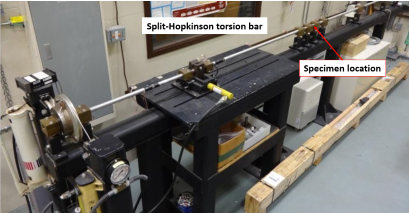 Figure 2.1: Existing Torsion Machine
Brendan Keane
[Speaker Notes: The reason for limited plate thickness is not a matter of cost, however it is a matter of geometry. When the Munitions Directorate is fabricating components of the munitions they use raw stock that is as close to final shape as possible to conserve waste material. In order to properly characterize the materials that end up in a product they have to simply test similar geometry in order the get accurate results.]
DIC (Digital Image Correlation)
Figure 3.1 DIC setup at Eglin AFRL
Figure 3.2 Example DIC use in torsion sample
“DISTRIBUTION A: Approved for public release, distribution unlimited. (96ABW-2014-1649)”
Brendan Keane
Design Overview
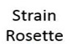 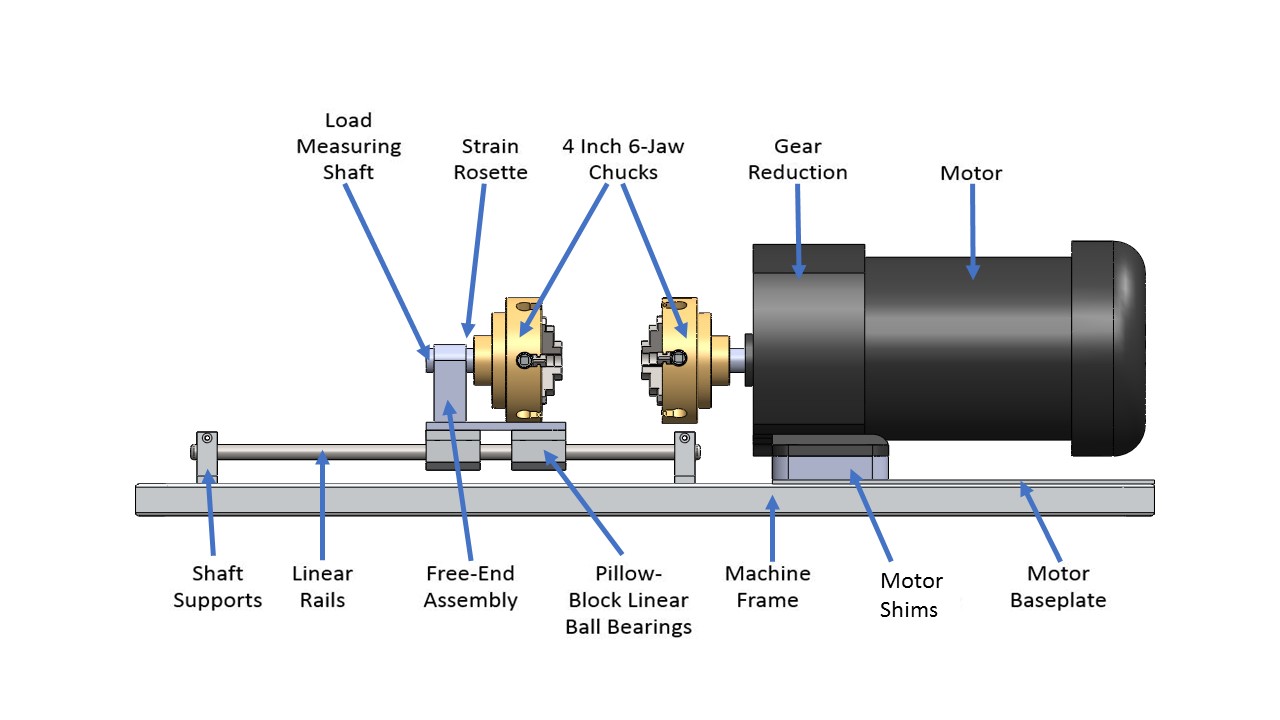 Steel Shaft
Figure 5.1: CAD representation of design
Brendan Keane
Load Generation: AC Gearmotor
Vendor: Grainger
Rpm: 18
Input HP: 1/3
Gear ratio: 95:1
Max torque: 116 Nm
Weight: 26 lbs
Figure 5.1: AC Gearmotor
Brendan Keane
Motor Control
Variable Frequency Drive (VFD)
Vendor: Automation Direct
Single phase input, three phase output
Digital keypad
Forward and reverse
Expandable
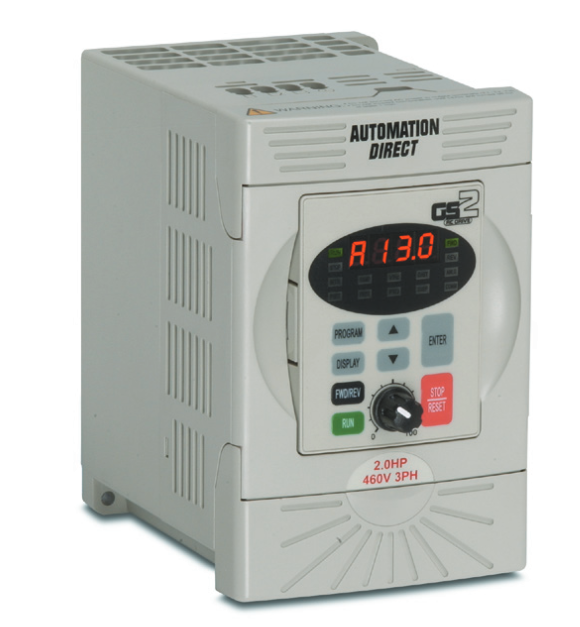 Figure 6.1: Variable frequency drive
Brendan Keane
Motor Testing
Testing the interface between motor and VFD

Currently capabilities
Forward and reverse motion by button press
RPM/Torque control

Desired capabilities
Automated cyclic loading
Set specific shaft rotation
Figure 7.1: Testing of motor and VFD capabilities
Brendan Keane
Load Measurement
Measuring components provided by AFRL
DIC
Strain gauges

Coupler material: Al 6061
Shaft properties
Shear modulus: 26 GPa
Shear strength: 76 MPa
Length: 7.6 cm
Diameter: 1.9 cm
Expected shear stress for
 Al 2024: 29.5 MPa
Titanium: 5325435325234MPa
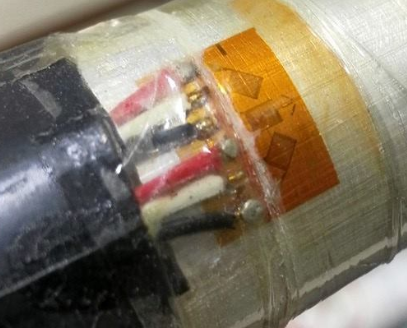 Figure 8.1: Strain rosette setup
Brendan Keane
Load Application: 6-Jaw Chuck
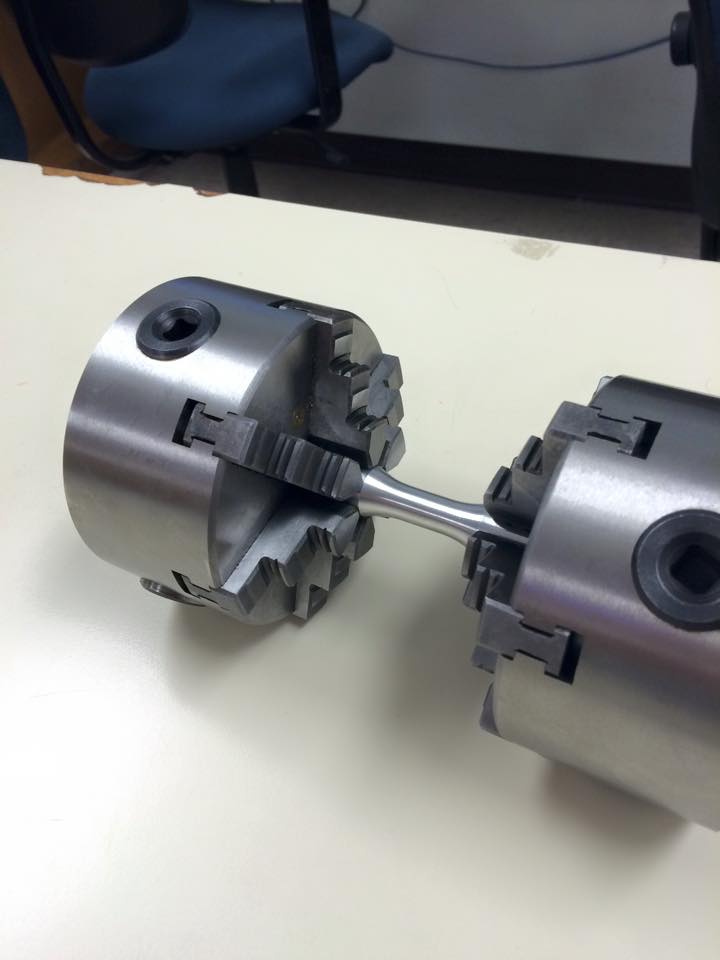 Vendor: LittleMachineShop
Weight: 6.4 lbs
Outer diameter: 3.94 in
Inner diameter: 1.02 in
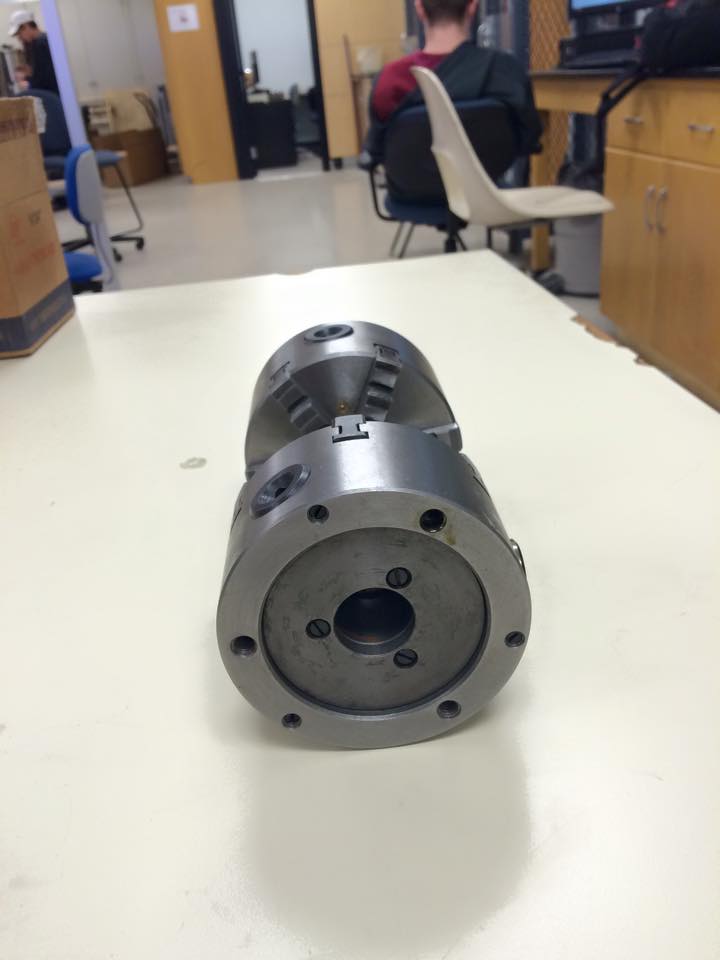 Figure 9.1: 6 Jaw Chucks holding specimen
Logan McCall
Linear Motion: 2 Rail Ball Bearing Guide
Vendor: Grainger
Rail Diameter: ½ in
Material: Steel
Deflection < 0.001 in
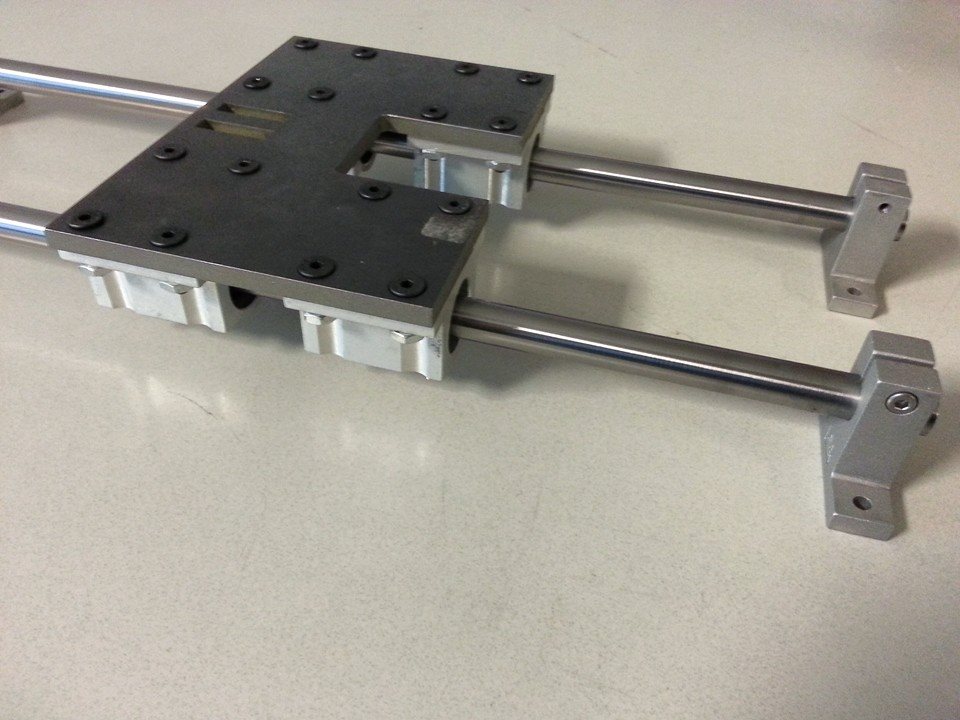 Figure 10.1: Linear motion components
Logan McCall
Housing Design
Steel frame and housing
Shape: hollow square shaped cross-section
Frame dimensions:
1/8 in inner supports – 304 stainless steel
1/8 in outer frame - low carbon 1015 steel
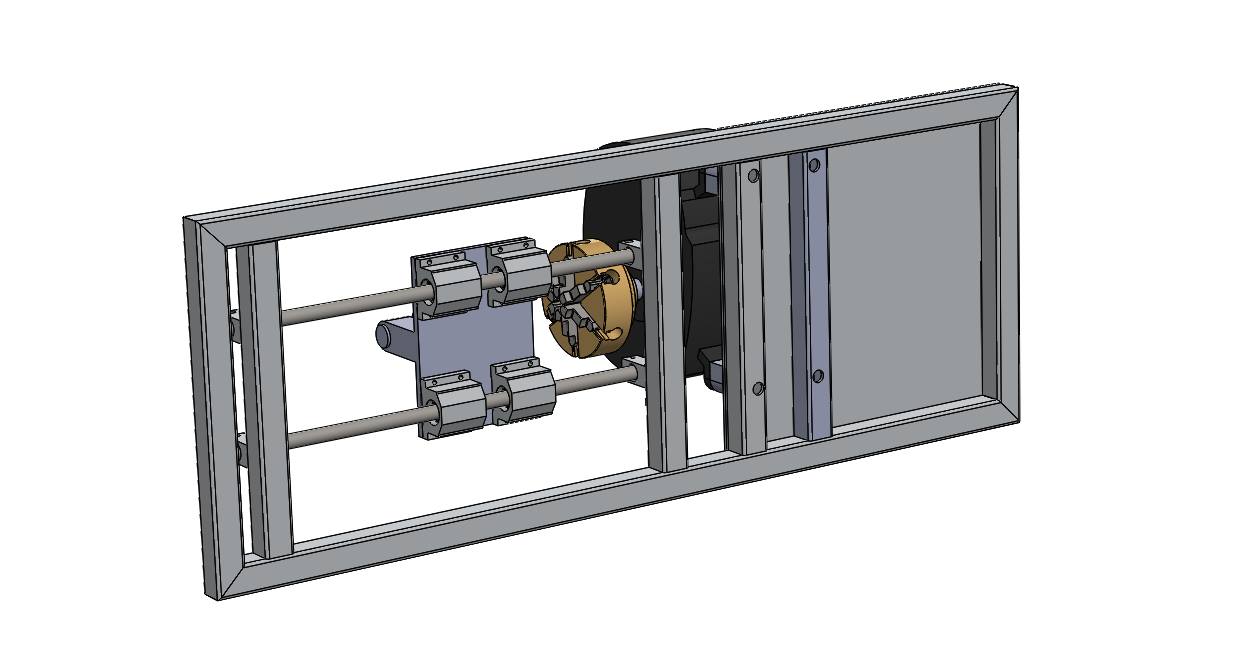 Figure 11.1: CAD drawing of frame (bottom view)
Logan McCall
Machining Progress
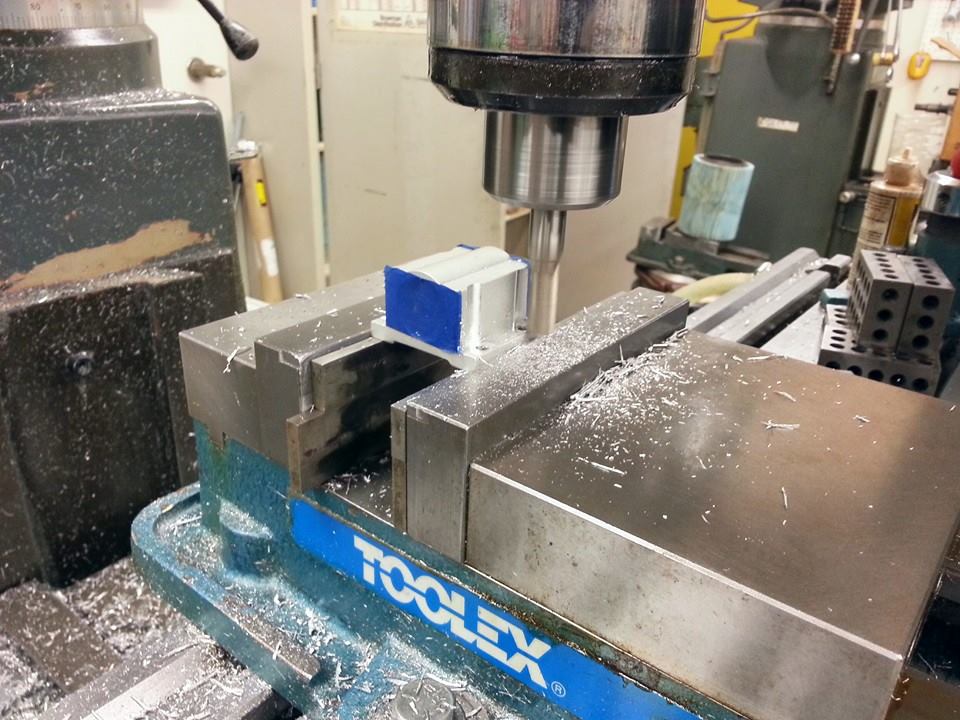 Figure 12.2: Baseplate of free end
Figure 12.1: Mill used to create space for nuts
Logan McCall
Challenges
Budget
Motor Control
Learning how to use a VFD
Cyclic loading
Assembly Issues
Choosing right materials
Difficulties in machining/assembling
Logan McCall
Budget
Budget: $2,000
Spent: $1,839
Net: + $161
Logan McCall
Plan of Action
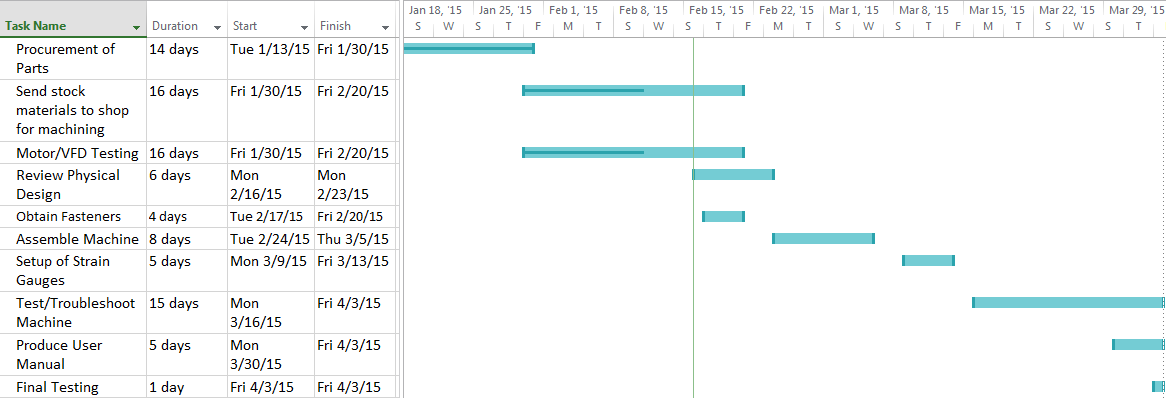 Logan McCall
Conclusion
Goal Statement
Design a more effective way of testing small specimens in free-end torsion.
Next Phase
Finalize Machining
Fasteners
Assembly and testing
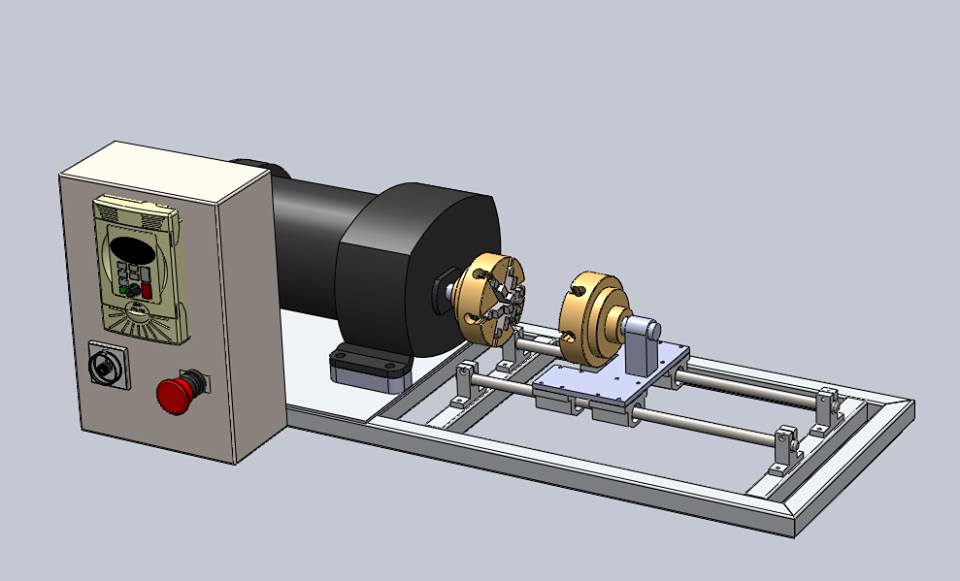 Figure 16.1: Design slated for production
Logan McCall
[Speaker Notes: Completion of initial design sketches- Preliminary calculations- Design selection for full CAD build- Full CAD build]
Questions?
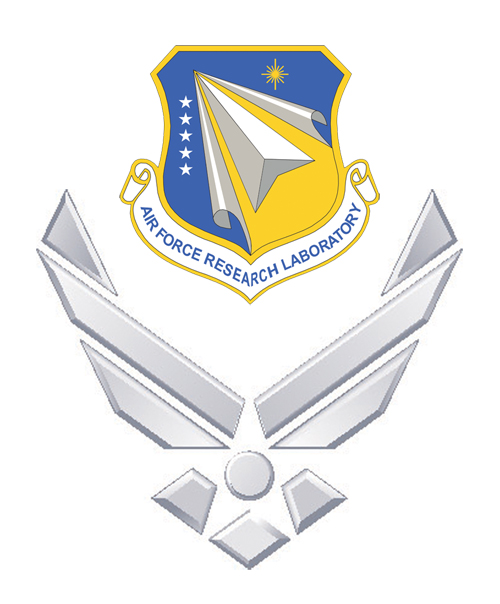 References
Carter, B. (2008). Texas Instruments: Op Amp Noise Theory and Applications. Retrieved September 22, 2014
Flater, P. (2014). Tabletop Torsion Test. Eglin, FL: Air Force Research Laboratory.
Ilic, M. (2014, October 11). Clamp for centering. Retrieved from GRABCAD: https://grabcad.com/library/stega-za-centriranje-clamp-for-centering-1
Lathe Chuck. (2014, October 7). Retrieved from GRABCAD: https://grabcad.com/library/lathe-chuck-3
Linear Motion Systems. (2014, September 28). Retrieved from Stock Drive Products: https://sdp-si.com/eStore/coverpg/linearmotion.htm
http://www.centuryspring.com/info/spring_measurement.php - spring picture
Mark Swain
Specimen Dimensions
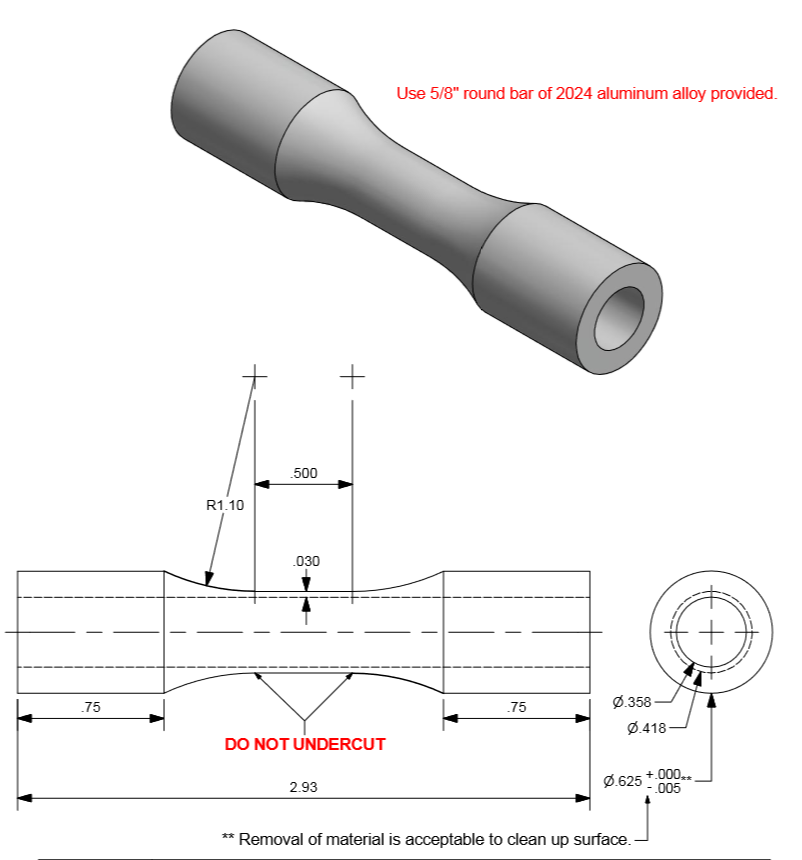 Brendan Keane